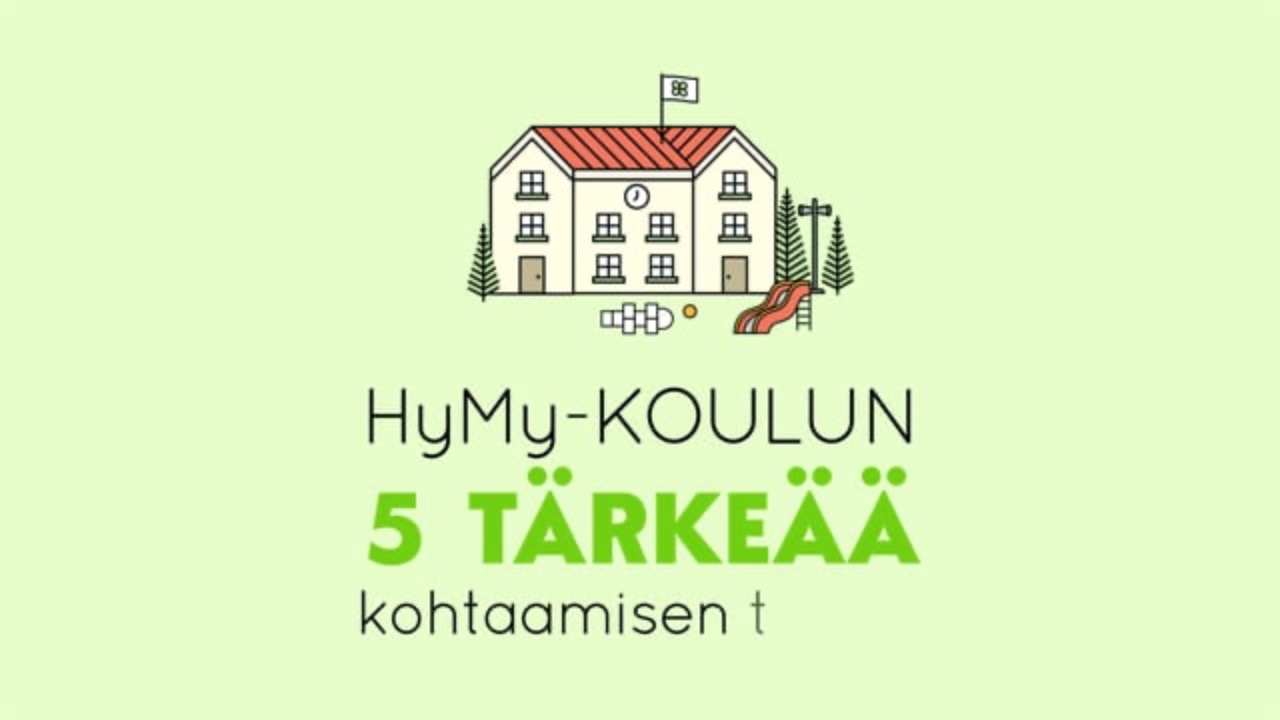 HyMy - animaatio | Kohtaamisen taidot: https://vimeo.com/245887842